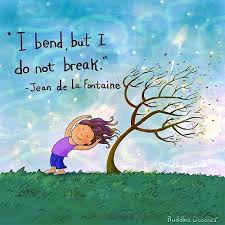 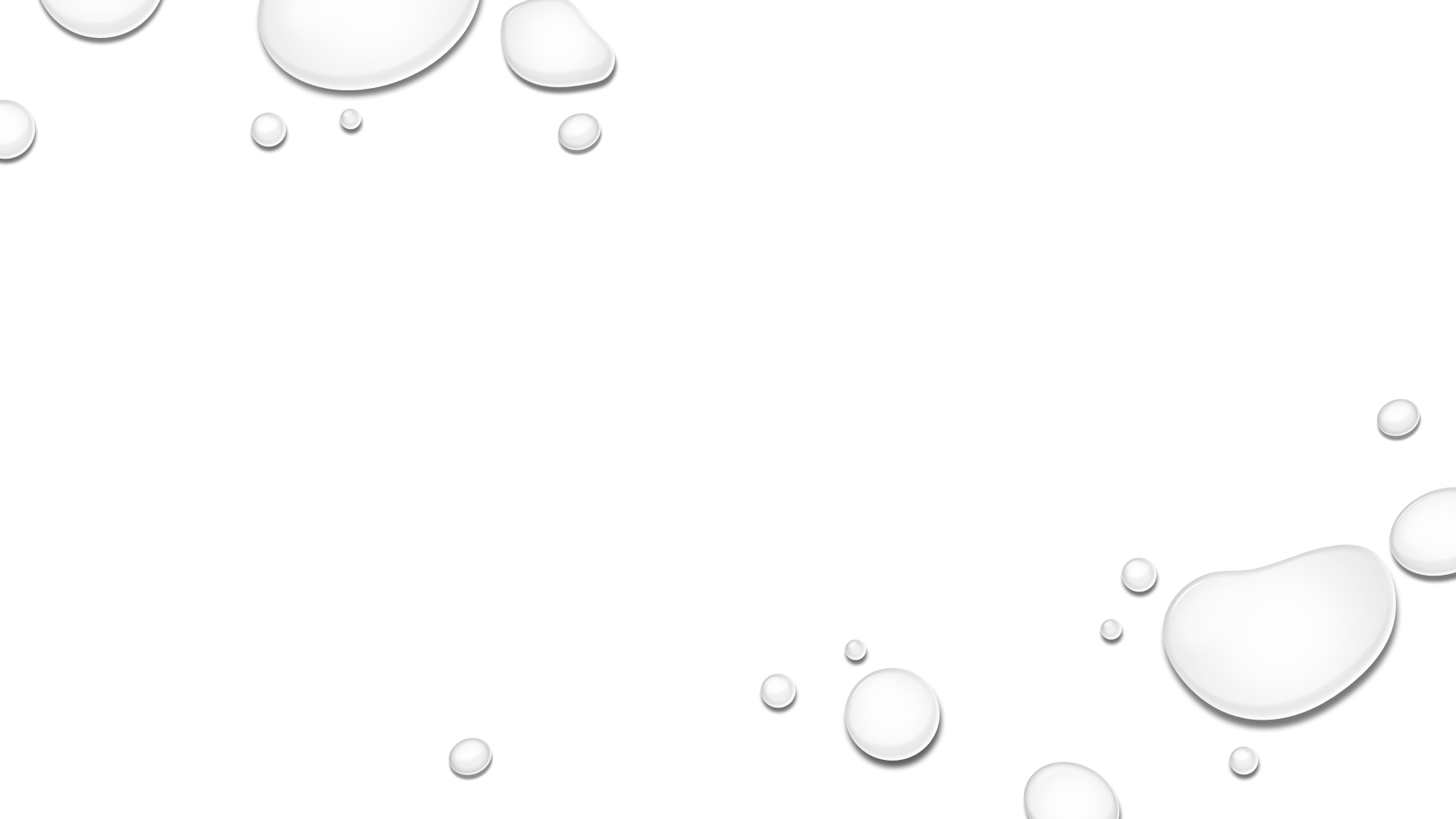 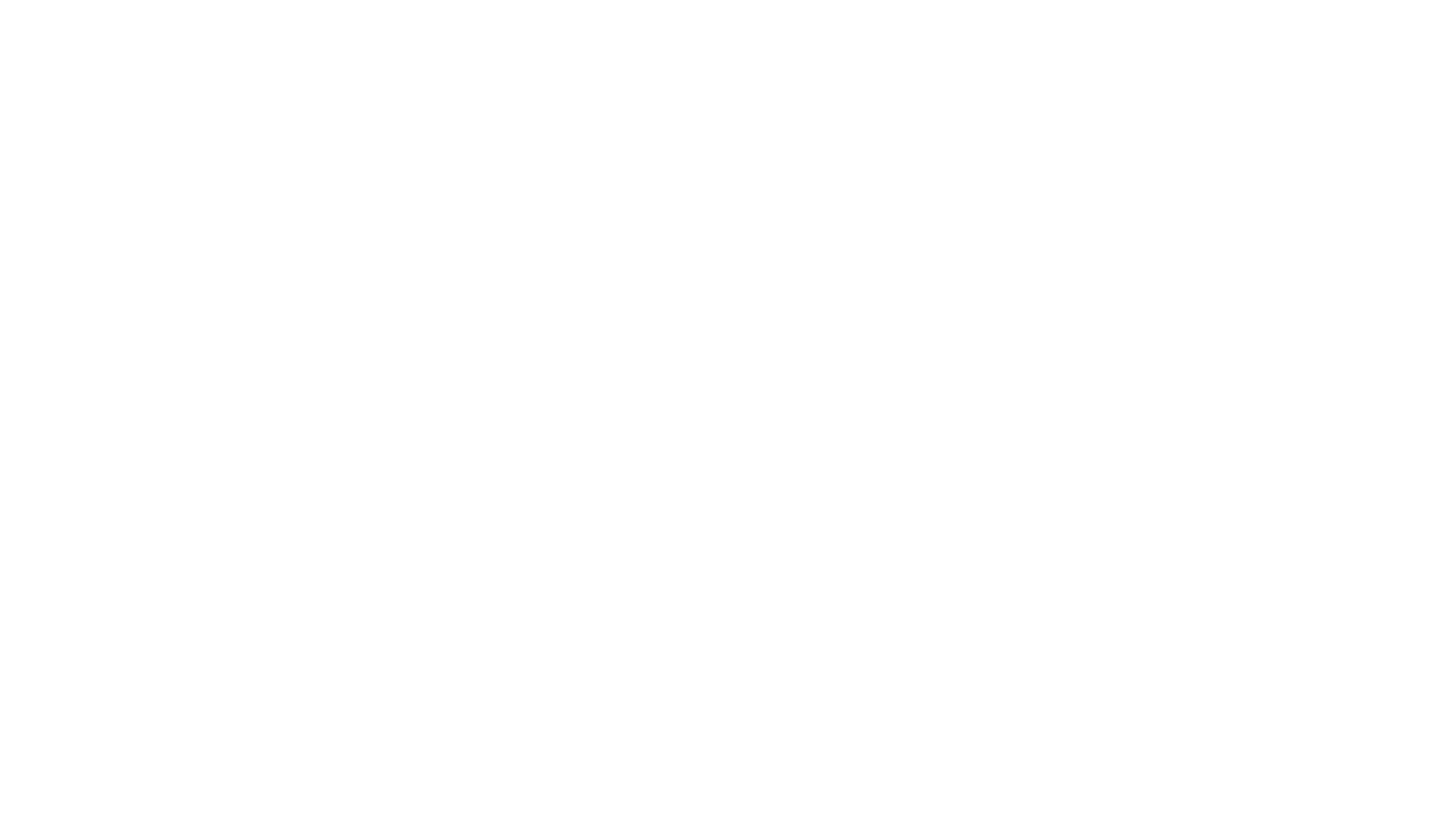 KAKO JAČATI PSIHOLOŠKU OTPORNOST KOD DJECE
Jelena Sušec, pedagoginja
Što je psihološka otpornost?
Psihološka otpornost je nošenje sa stresom i opravak od traumatičnih i teških događaja. To je proces dobrog prilagođavanja teškim okolnostima, traumama, tragedijama, prijetnjama i značajnim izvorima stresa.
Otpornost nije osobina koju ljudi imaju ili nemaju , NE RAĐAMO SE S TIM,  RADIMO NA TOME!
Biti psihološki otporan ne znači ne doživljavati poteškoće i neugodne emocije -  put ka psihološkoj otpornosti često uključuje upravo značajne emocionalne poteškoće.
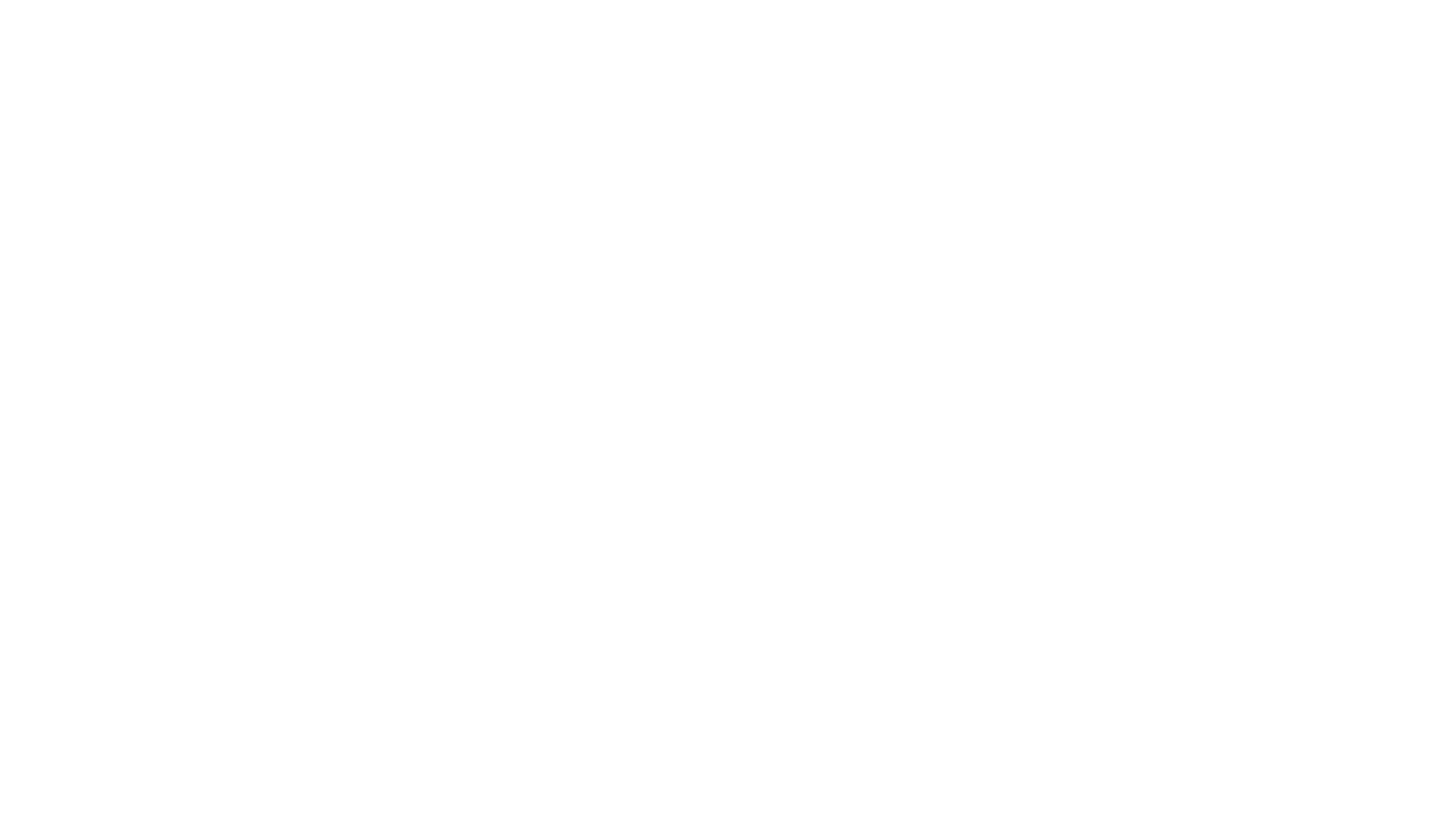 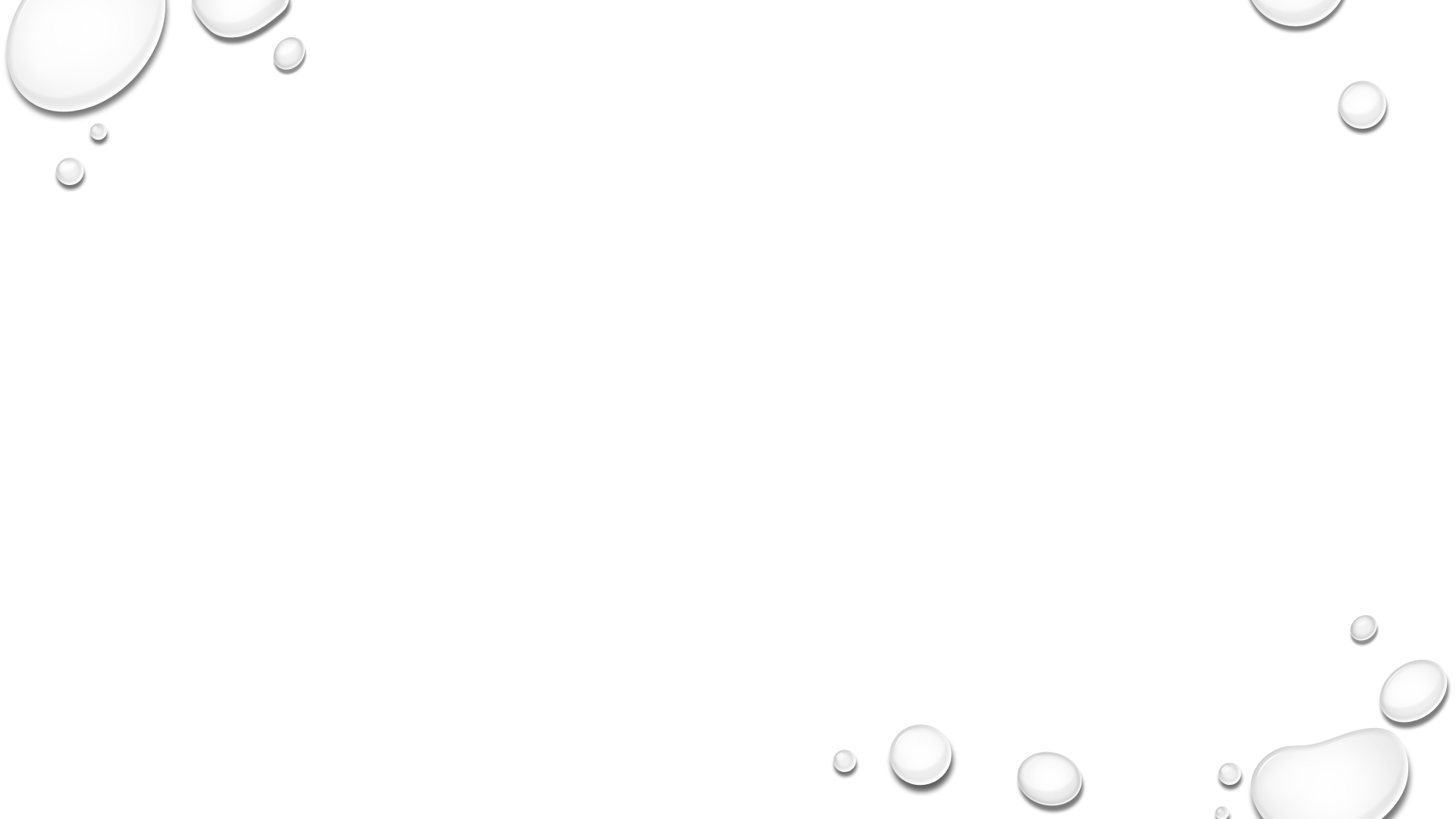 Osobe s visokim stupnjem psihološke      otpornosti nauče nešto ispravno i  korisno za sebe iz negativnih situacija s kojima se suočavaju, lakše i brže   oporavljaju od     teških životnih događaja i iz njih izlaze    osnažene!
KARAKTERISTIKE OTPORNOG DJETETA
Otporna djeca češće preuzimaju zdrave rizike, znatiželjna su, ali znaju svoje granice i nastoje izlaziti iz svoje zone komfora što im pomaže u ostvarivanju ciljeva i rješavanju problema. 

Kad djeca steknu vještine i samopouzdanje suočavanja s problemima spremna su za životne teškoće.

 Što se uspješnije nose s problemima, sve više razvijaju osjećaj vlastite sposobnosti i snage.
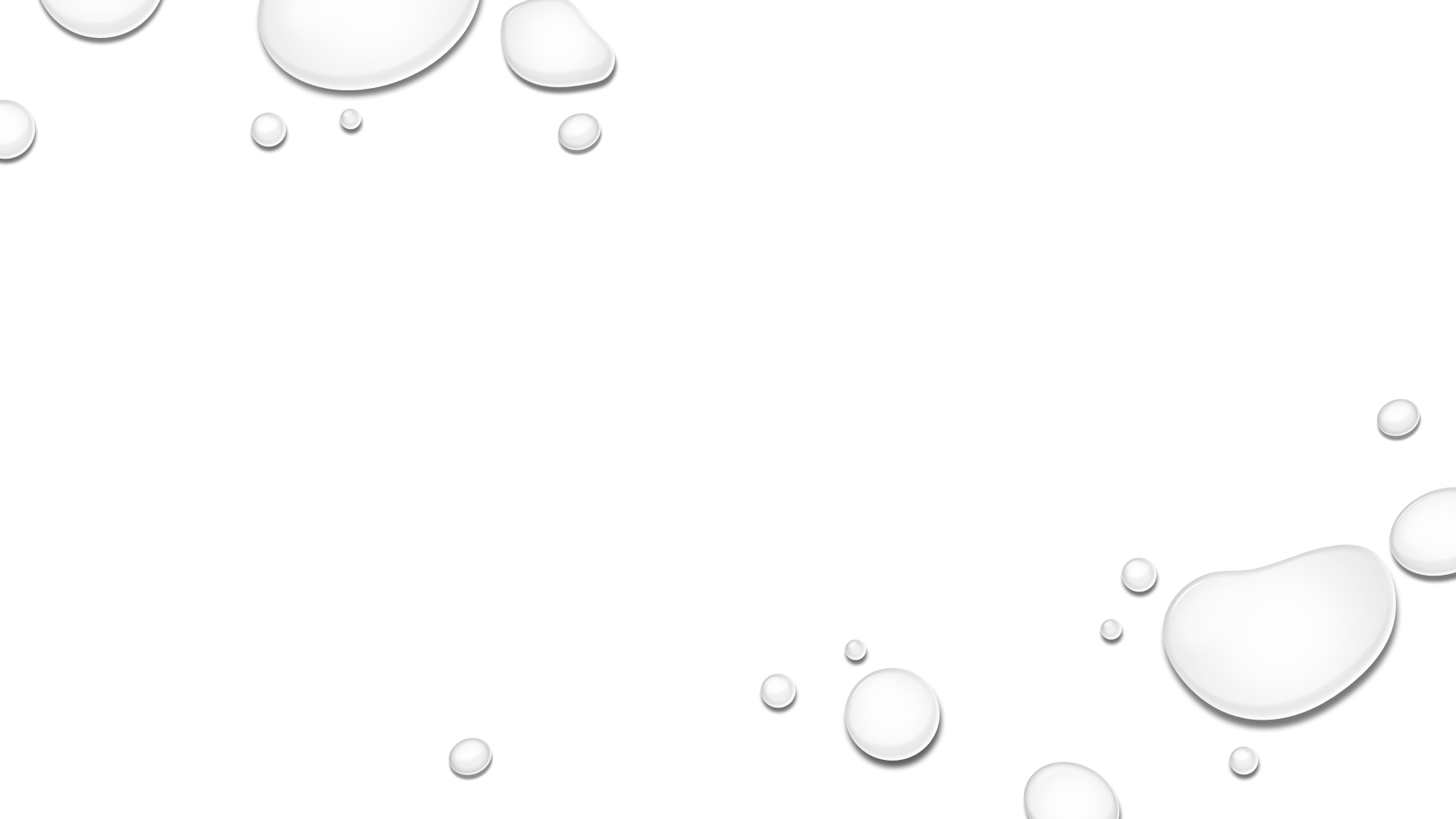 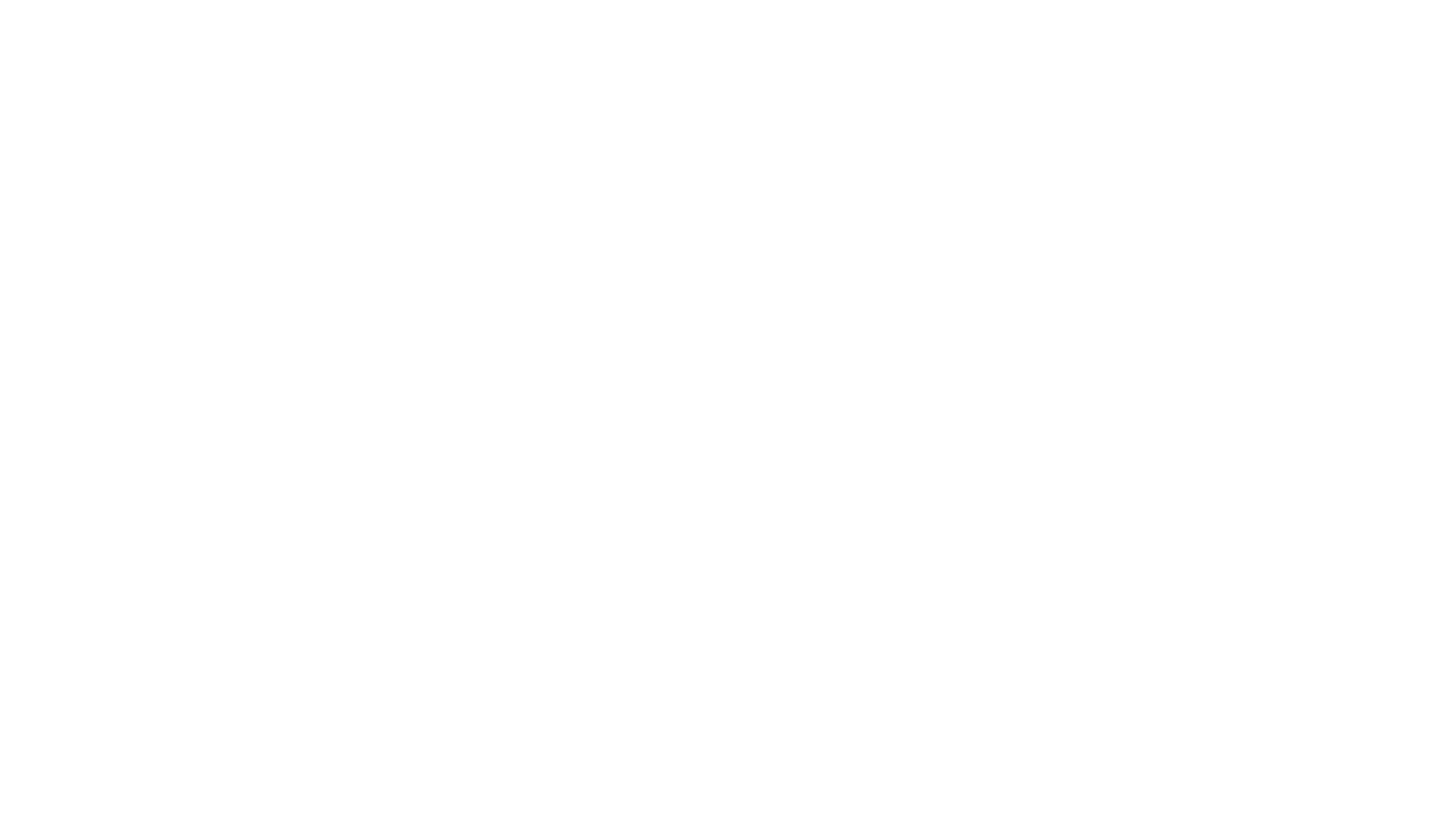 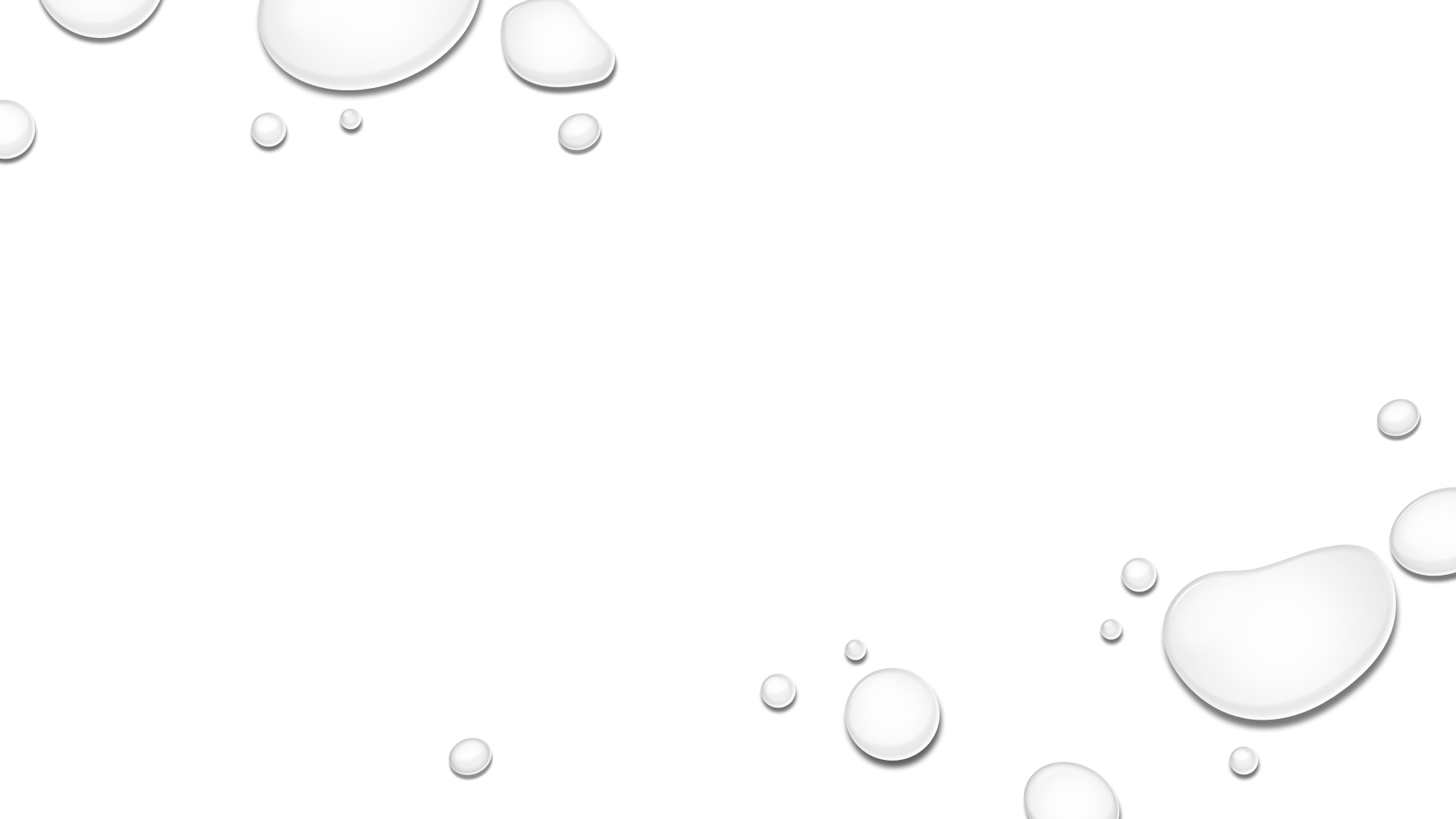 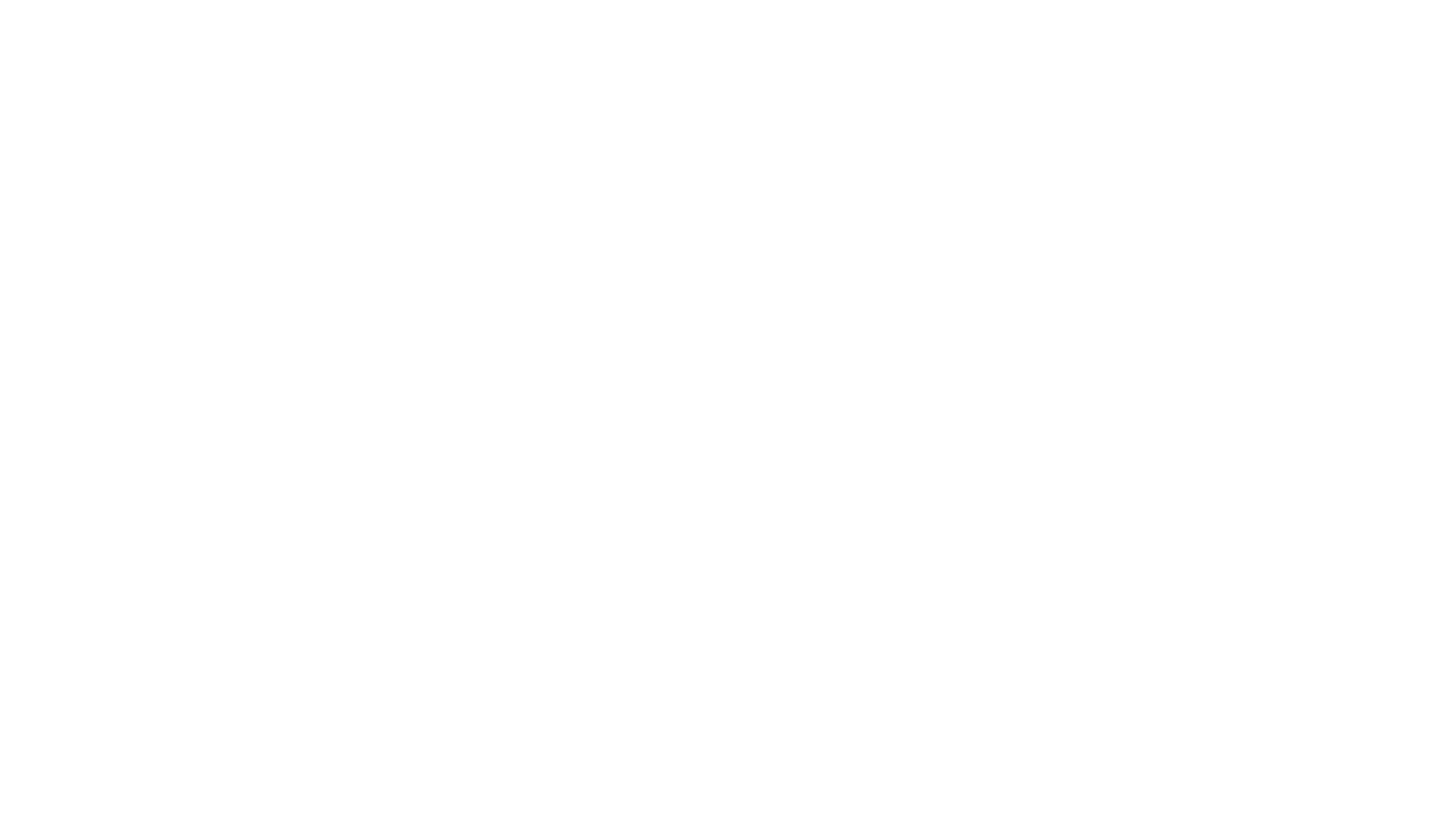 ŠTO UTJEČE NA RAZVOJ OTPORNOSTI KOd DJETETA?
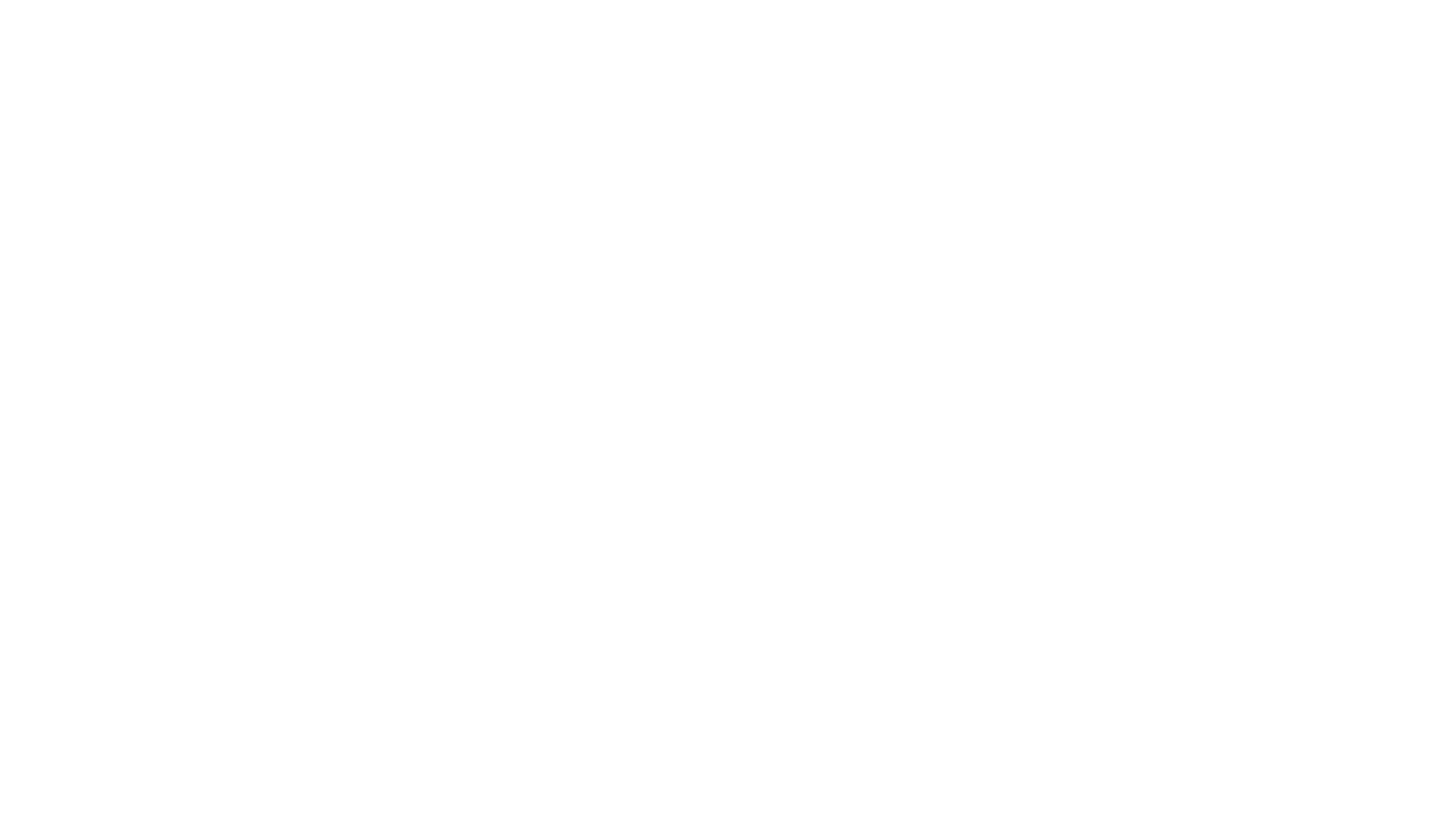 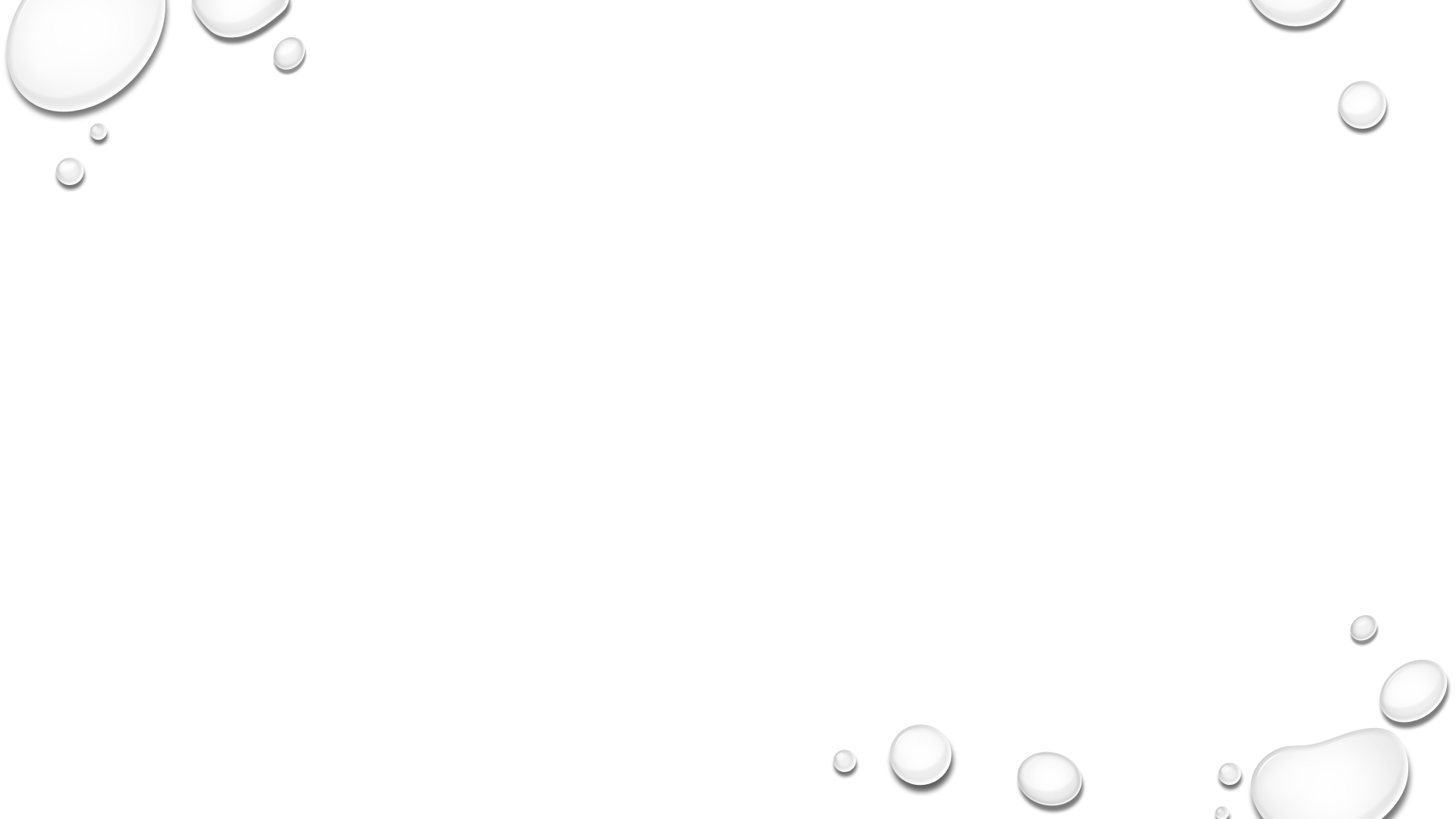 RIZIČNI ČIMBENICI-negativan utjecaj na razvoj psihološke otpornosti
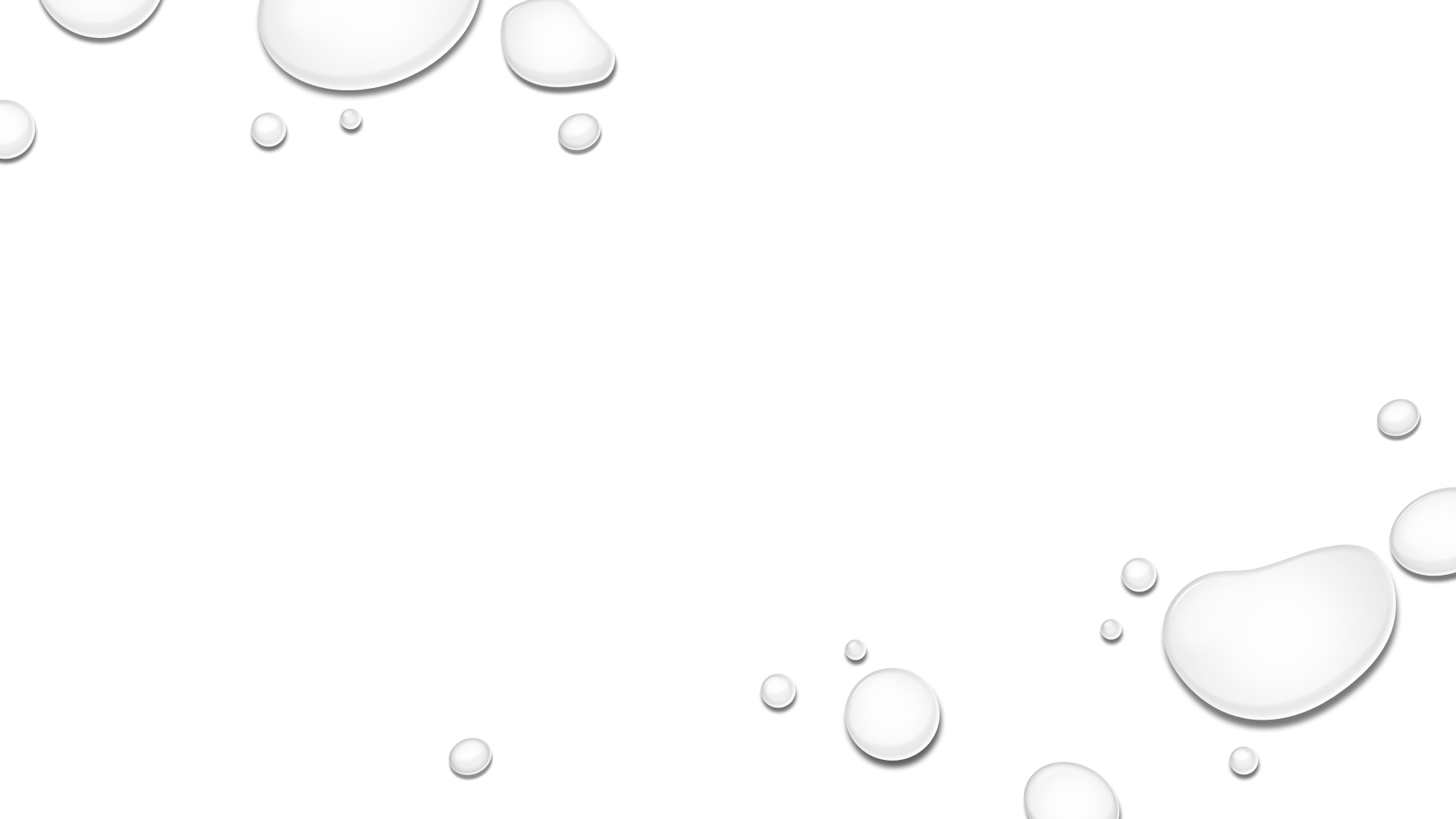 Epidemija popustljivog odgoja
Serija logitudinalnih istraživanja Davida Bredehofta i njegovih suradnika, započeta 1996. godine uz sudjelovanje više od tri i pol tisuće ispitanika, djece i  njihovih roditelja donosi pokazatelje negativnih posljedica pretjerane roditeljske popustljivosti
JOŠ JEDAN VAŽAN RIZIČNI ČIMBENIK!
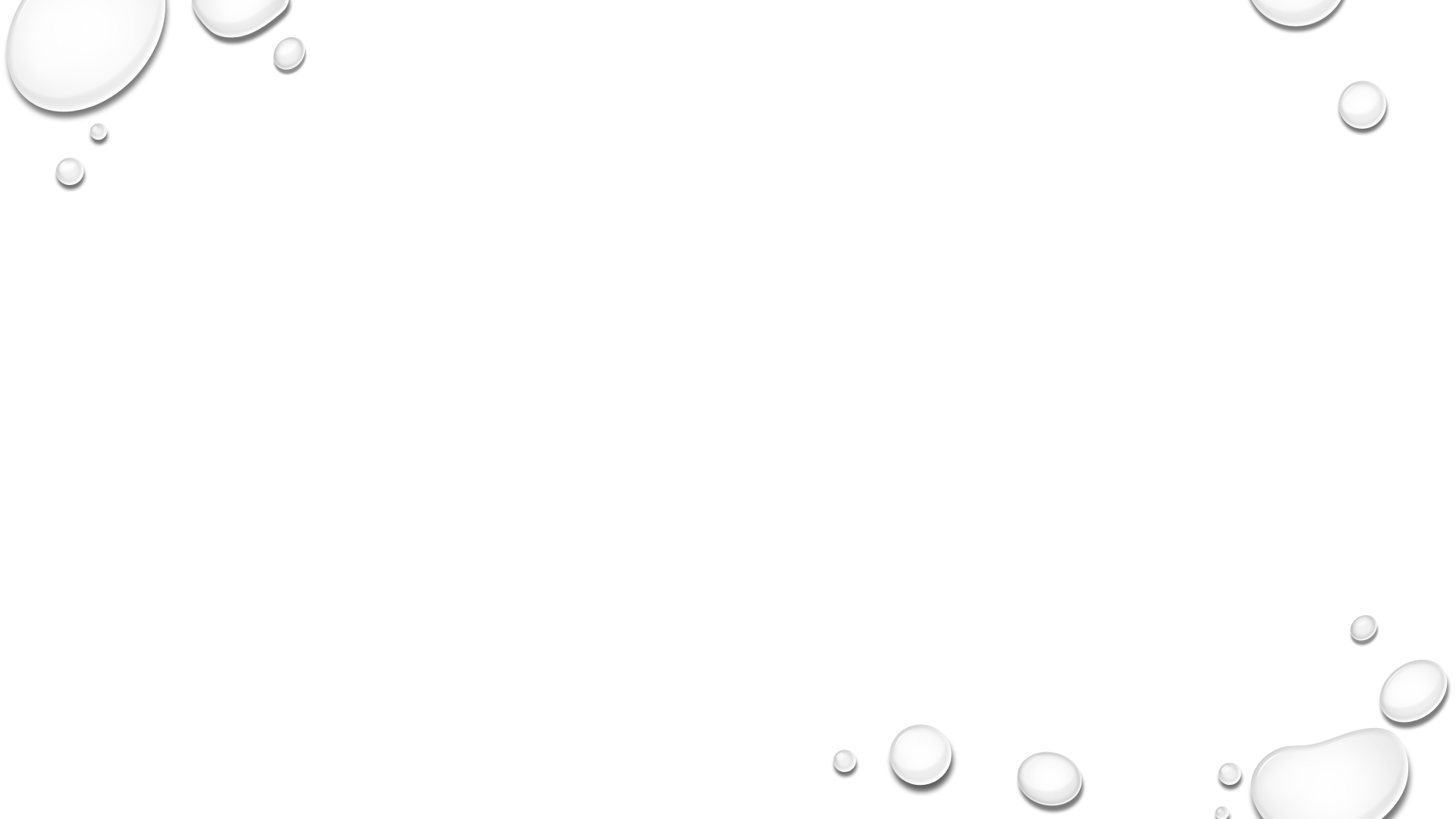 PRETJERANA  POPUSTLJIVOST SE MANIFESTIRA NA TRI NAČINA:
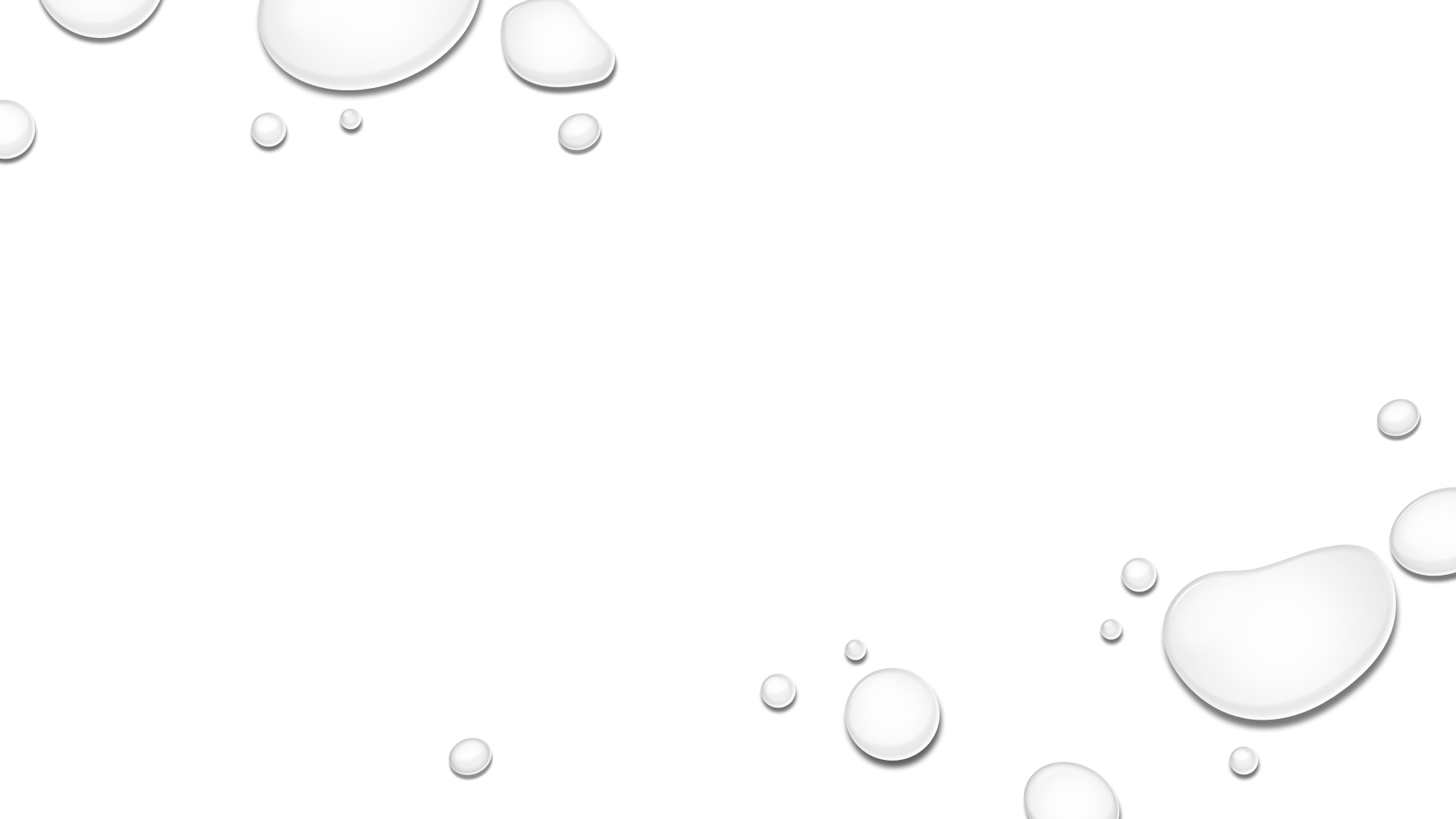 POSLJEDICE POPUSTLJIVOG ODGOJA
Pretjerano zaštićivana djeca u doba svoje adolescencije i rane mladosti pokazuju različite oblike disfunkcionalnog mišljenja i ponašanja, npr. imaju osjećaj neuspješnosti ili razvijaju samopoštovanje i samopouzdanje bez pokrića, nisu u stanju odgoditi zadovoljenje neke potrebe (nemaju samokontrolu, sve žele isti čas); jako su usmjereni na materijalističke vrijednosti i ciljeve; nemaju osjećaja zahvalnosti za ono što su dobili; nesretni su (Bredehoft, Clarke i Dawson, 2002; Slinger i Bredehoft, 2010)
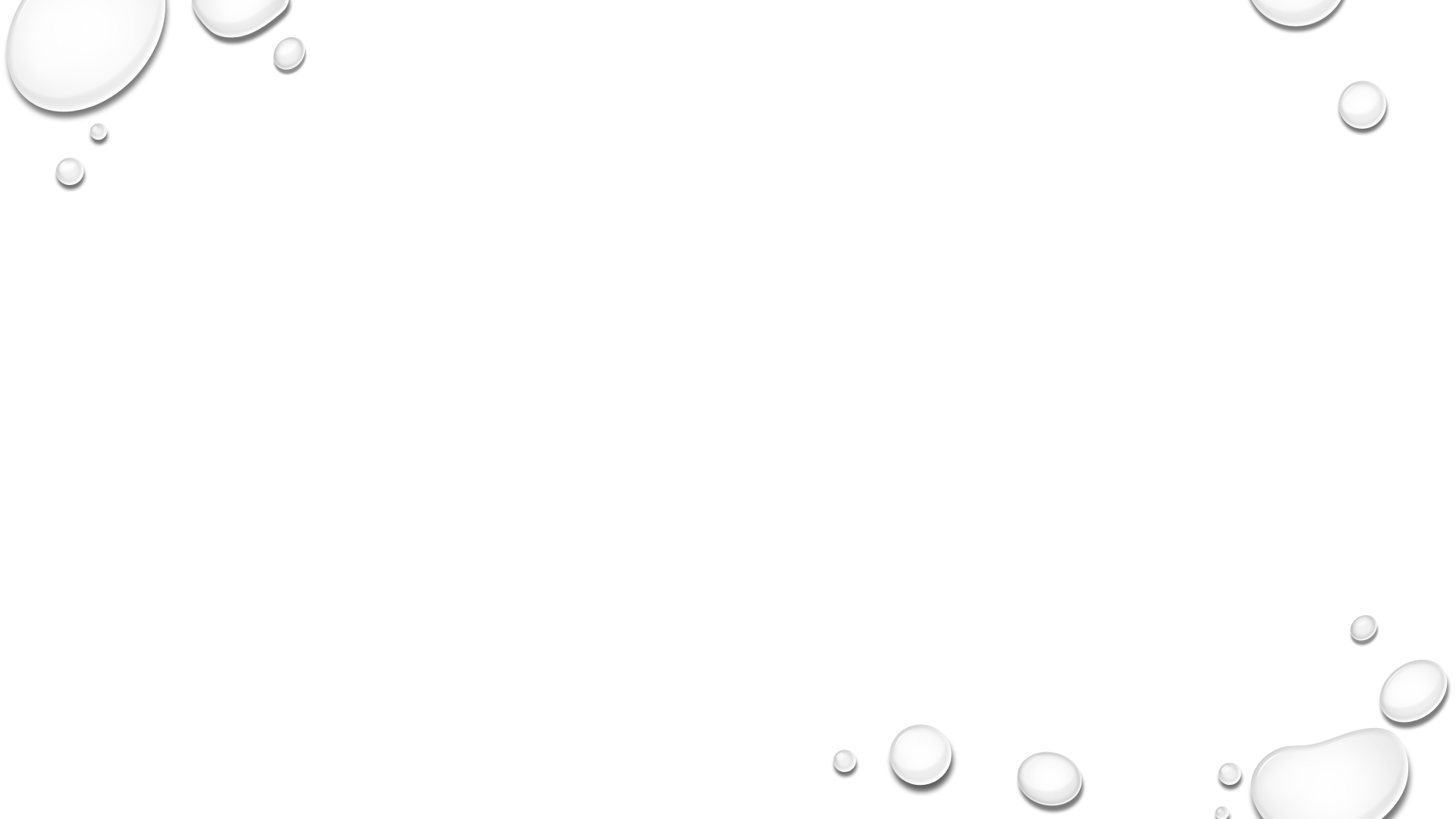 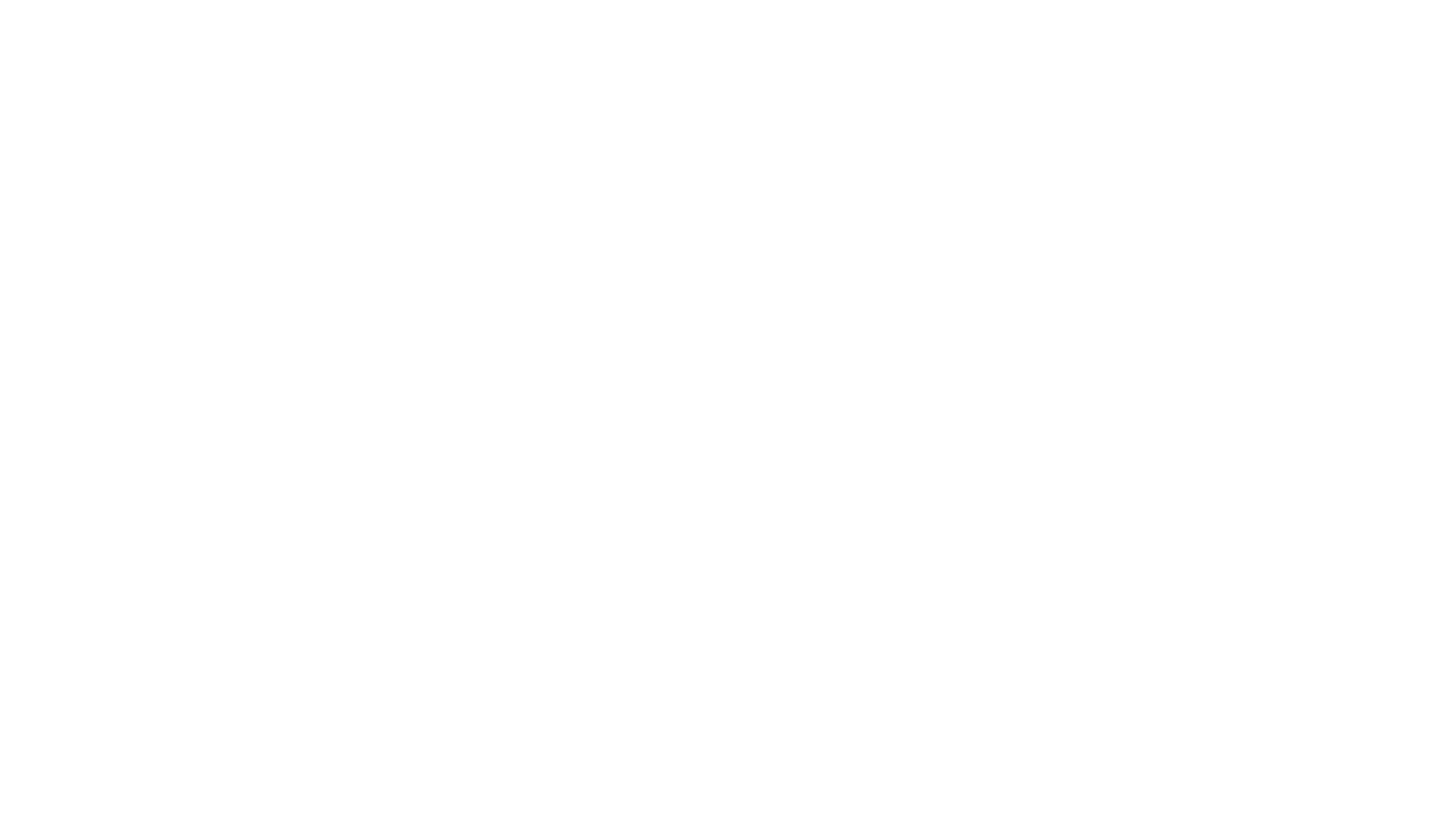 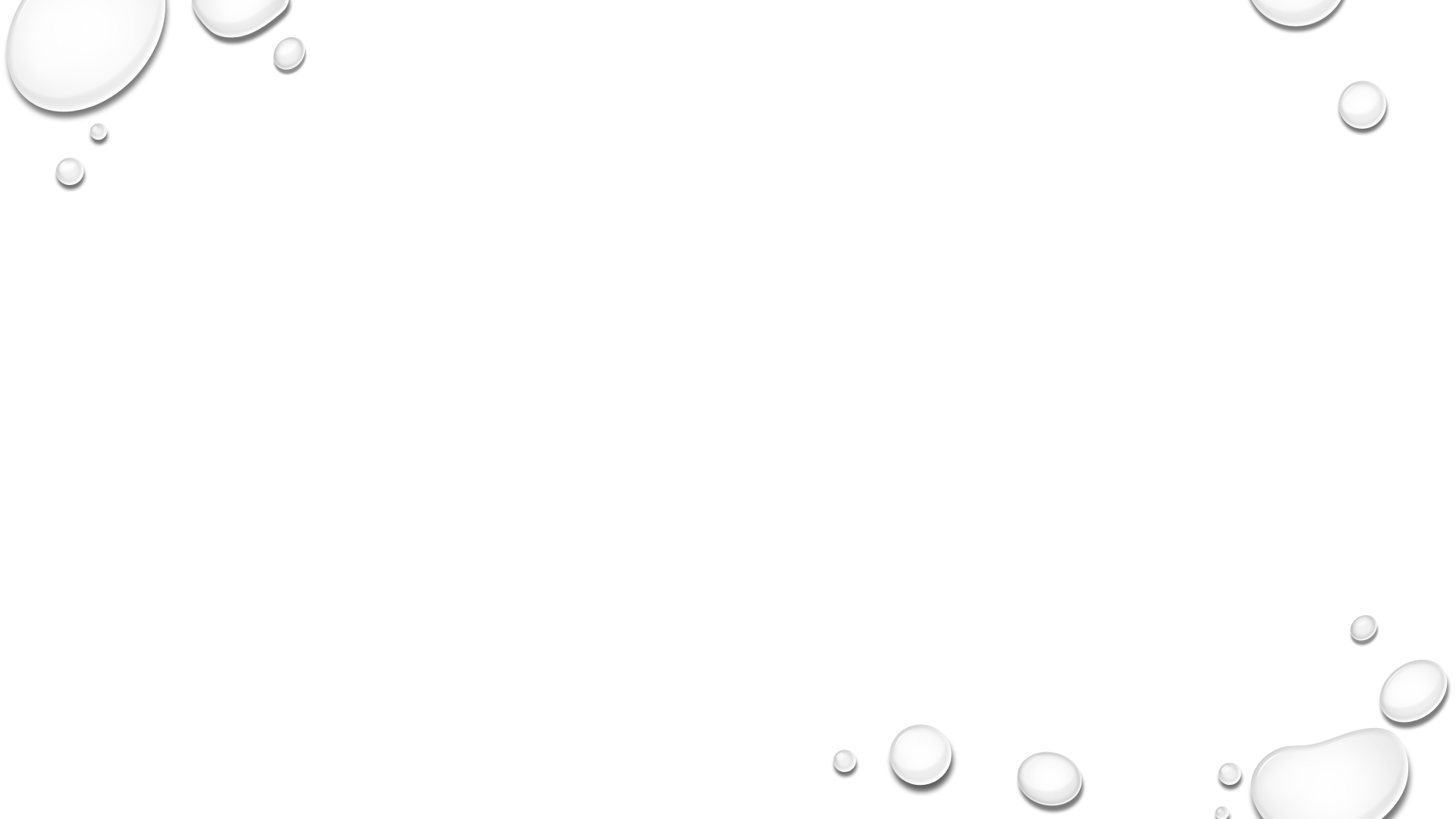 Individualni zaštitni čimbenici kod djece predškolske i školske dobi
Obiteljski zaštitni čimbenici kod djece predškolske i školske dobi
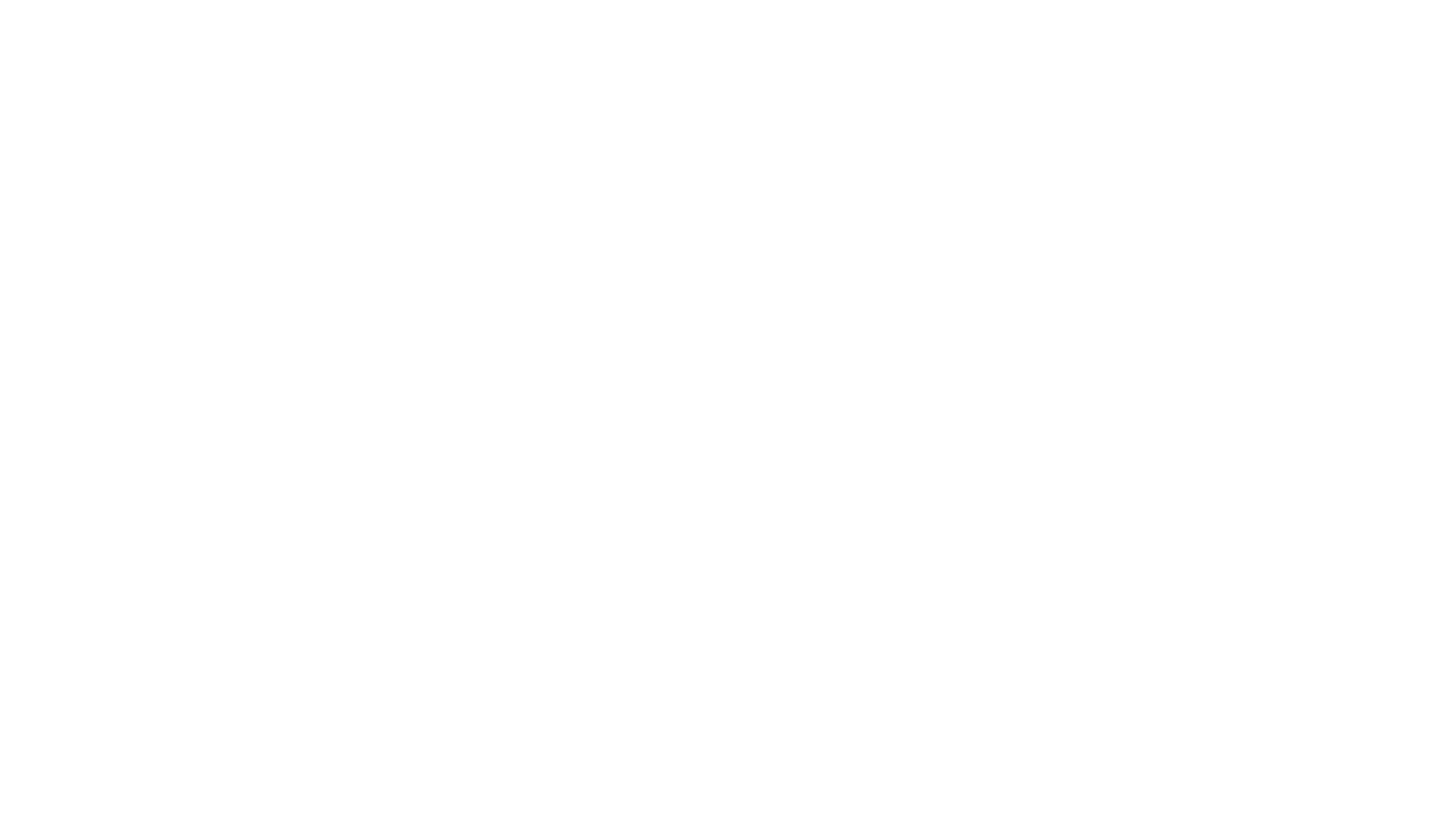 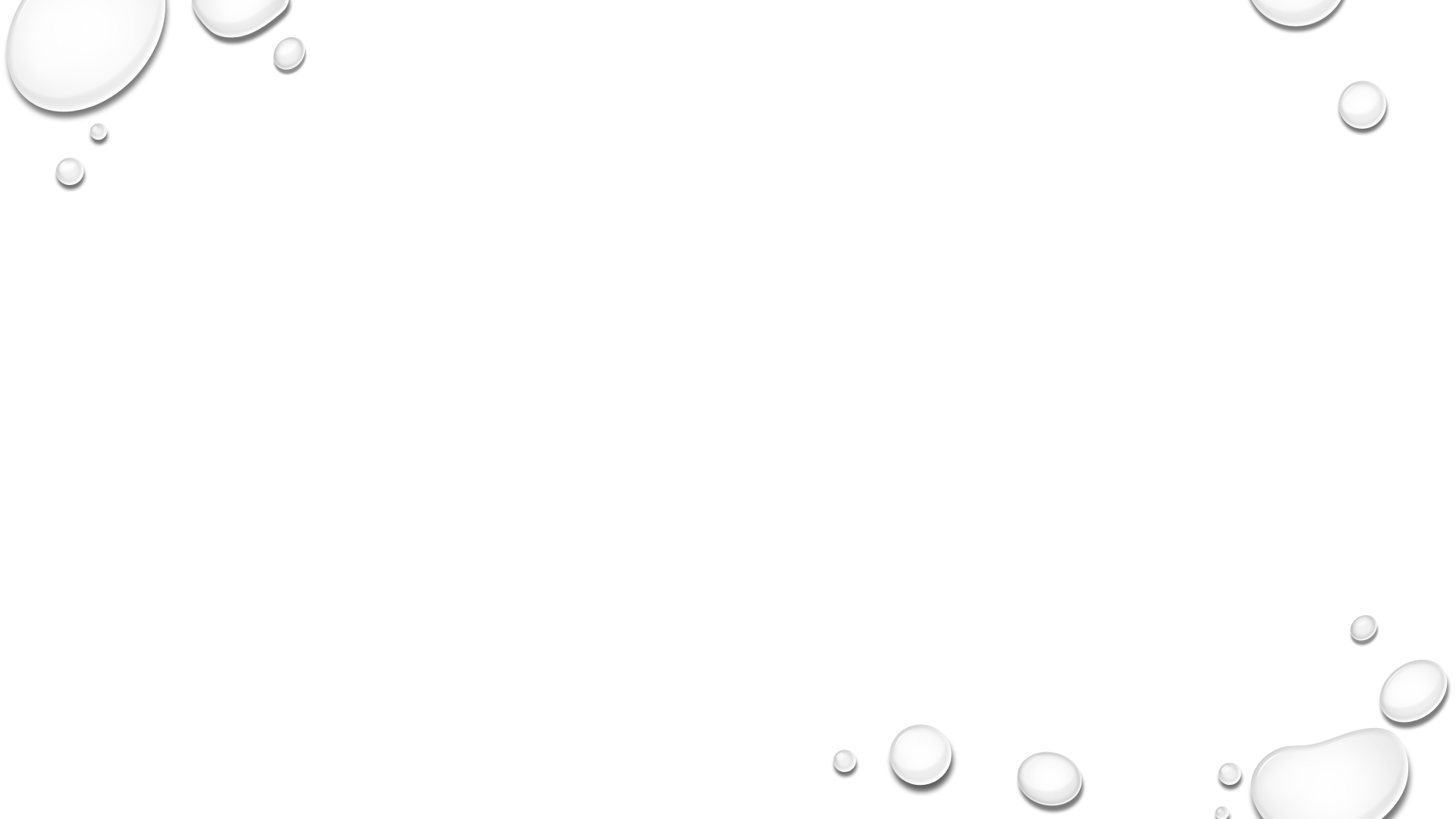 Okolinski zaštitni čimbenici kod djece predškolske i školske dobi
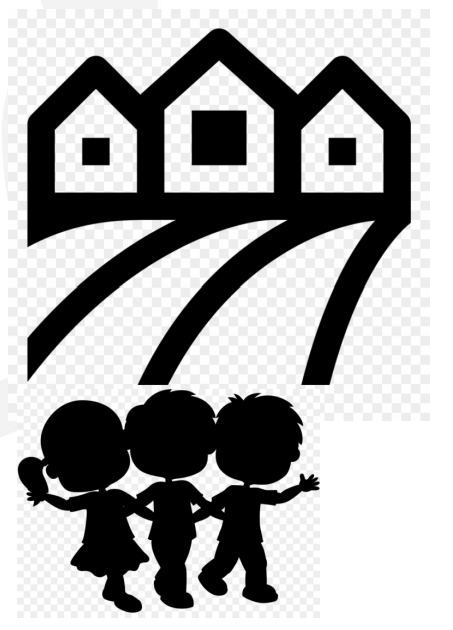 KAKO VI MOŽETE POMOĆI SVOM                   DJETETU?
RAZVIJAJTE EMOCIONALNU POVEZANOST S VAŠIM DJETETOM!

provodite vrijeme s djecom, razgovarajte o svojim i djetetovim 
  emocijama, interesima, događajima u proteklom danu…
- bitno je ostvariti topao, prihvaćajući odnos s djetetom, ali i 
  znati postaviti granice i očekivanja
 djeca razvijaju vještine suočavanja s problemima upravo u bliskim odnosima; kad dijete osjeti da ima podršku roditelja i drugih bliskih ljudi osjeća se sigurno, a kada se dijete osjeća sigurno možete ga podučiti i drugim zaštitnim faktorima. 
podržite dijete u stvaranju bliskih prijateljstava čime će dijete, osim stvaranja podrške, razvijati empatiju i socijalne vještine.
KAKO VI MOŽETE POMOĆI SVOM                   DJETETU?
PODUČITE DIJETE RJEŠAVANJU PROBLEMA 
 
kad dijete ima problem prirodna reakcija je odmah mu pomoći i riješiti ga umjesto njega, no pomažemo li mu tako uistinu?
postoji i bolji način; razgovarajte o problemu i pitajte dijete o  mogućim rješenjima, zajedno smislite različita rješenja problema, potaknite dijete da napravi popis ideja za rješavanje problema i za svaku ideju nađe „za“ i „protiv“ argumente.
pomozite djetetu dosjetiti se načina na koji je uspješno riješio neki problem u prošlosti ->tako mu pomažete razviti povjerenje u sebe i svoje odluke
naravno, važno je da dijete zna da može, i od koga može, tražiti pomoć ako mu zatreba
KAKO VI MOŽETE POMOĆI SVOM                   DJETETU?
RAZVIJAJTE VJEŠTINU SAMOKONTROLE

naš svaki dan ispunjen je ugodnim i neugodnim emocija, a kod stresnog ili
   nenadanog događaja emocije su intenzivne
naučite dijete važnosti osjećaja, pomozite im imenovati pojedinu emociju 
   jer ih oni ne uspijevaju uvijek prepoznati i onda ne znaju kako se s njima 
   nositi 
naglasite im da je u redu osjećati se prestrašeno, tužno, ljuto, ljubomorno i objasnite im da negativne emocije imaju svoju svrhu i da će prestati
 ZAPAMTITE DA STE VI VAŽAN MODEL SVOM DJETETU U SUOČAVANJU S EMOCIJAMA. DIJETE PROMATRA KAKO REAGIRATE U STRESNIM SITUACIJAMA I IMITIRA VAŠ NAČIN SUOČAVANJA I IZRAŽAVANJA EMOCIJA.
KAKO VI MOŽETE POMOĆI SVOM                   DJETETU?
POTAKNITE DIJETE DA IZAĐE IZ ZONE KOMFORA  I PREUZME RIZIKE!

- važno je dijete poticati ponekad preuzeti rizik, ali rizik kojim izlazi iz svoje zone komfora i koji ne rezultira negativnim posljedicama, npr. može se početi baviti nekom novom aktivnošću, sudjelovati na izložbi, započeti razgovor s novim prijateljem u školi…
- kad djeca stalno izbjegavaju rizik uče se kako nisu dovoljno snažna podnositi razne izazove; važno je da pokušaju nešto nepoznato, a Vi ćete biti uz njih i usmjeravati ih. Ako budu uspješni, porast će im samopouzdanje, a ako ne uspiju imat će iskustvo donošenja odluka i jačanja otpornosti. Svaka pogreška može biti iskustvo učenja.
Još nekoliko savjeta…
objasnite djetetu da je normalno imati probleme u životu i da se problemi mogu riješiti 
sjetite se važnosti humora 
prilikom čitanja priča ili razgovora usmjerite dijete na način kako se likovi u priči nose s teškoćama 
pomozite djetetu da vidi širu sliku i dugoročnu perspektivu, kao i optimističan pogled 
naučite dijete prihvatiti promjenu kao dio života 
nastojte održavati zdrave životne navike (spavanje, prehrana, tjelesna aktivnost) 
razvijajte empatiju i osjećaj zahvalnosti kod djeteta
naučite dijete postaviti realne ciljeve koje može dosegnuti
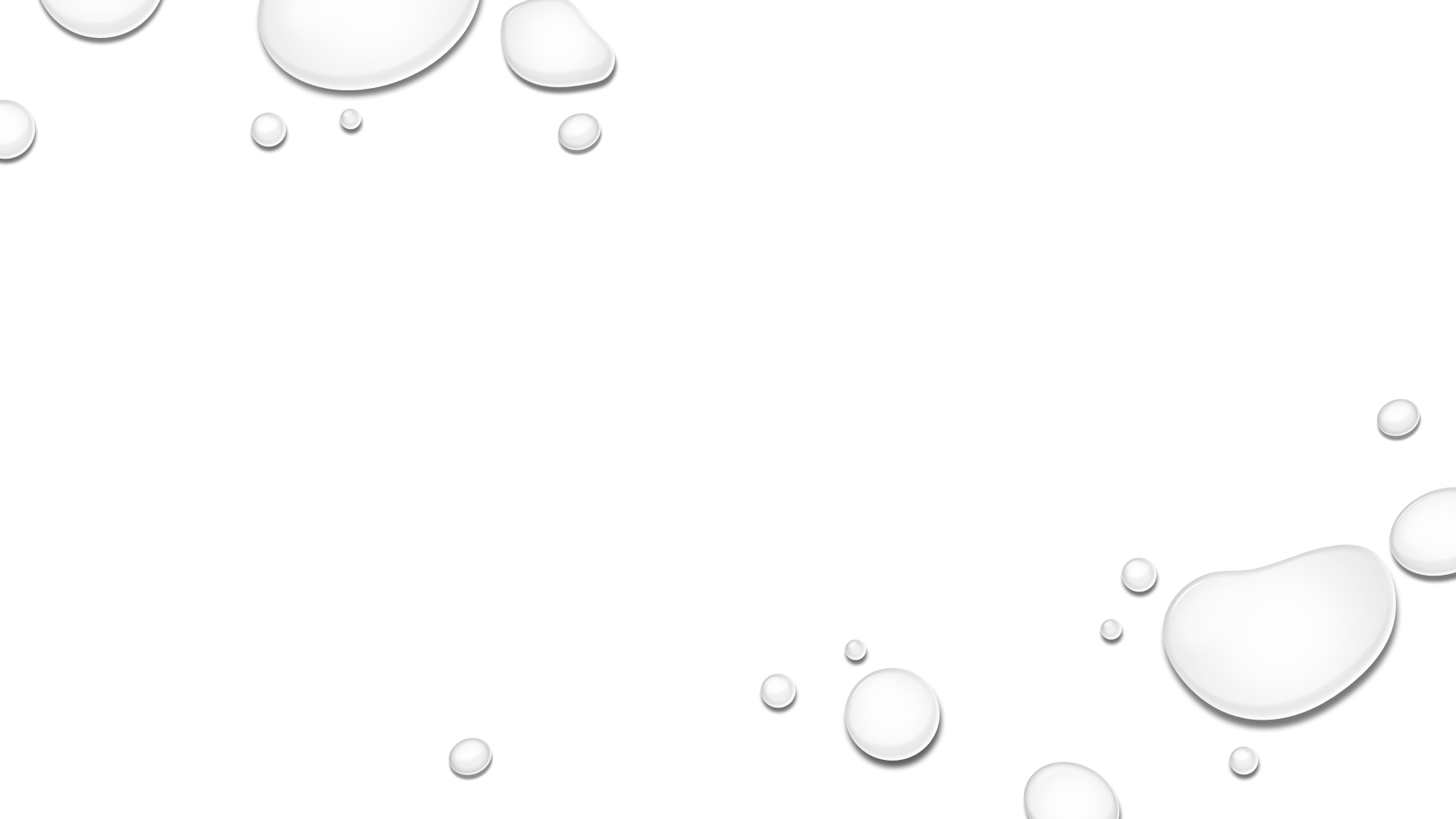 Miljković, D. (2017.) Odgoj, obrazovanje i psihološka (ne)otpornost djece i  mladih.  Bjelovar :Zavod za znanstvenoistraživački i umjetnički rad HAZU
Žižek, T.  Kako jačati psihološku otpornost djece.  PowerPointova prezentacija (gov.hr) , pretraženo 4. siječnja 2021.
Radović, N. Psihološka otpornost kod djece. https://www.rivrtici.hr/sites/default/files/datoteke/psiholoska_otpornost_kod_djece.pdf, pretraženo 4. siječnja 2021.
literatura
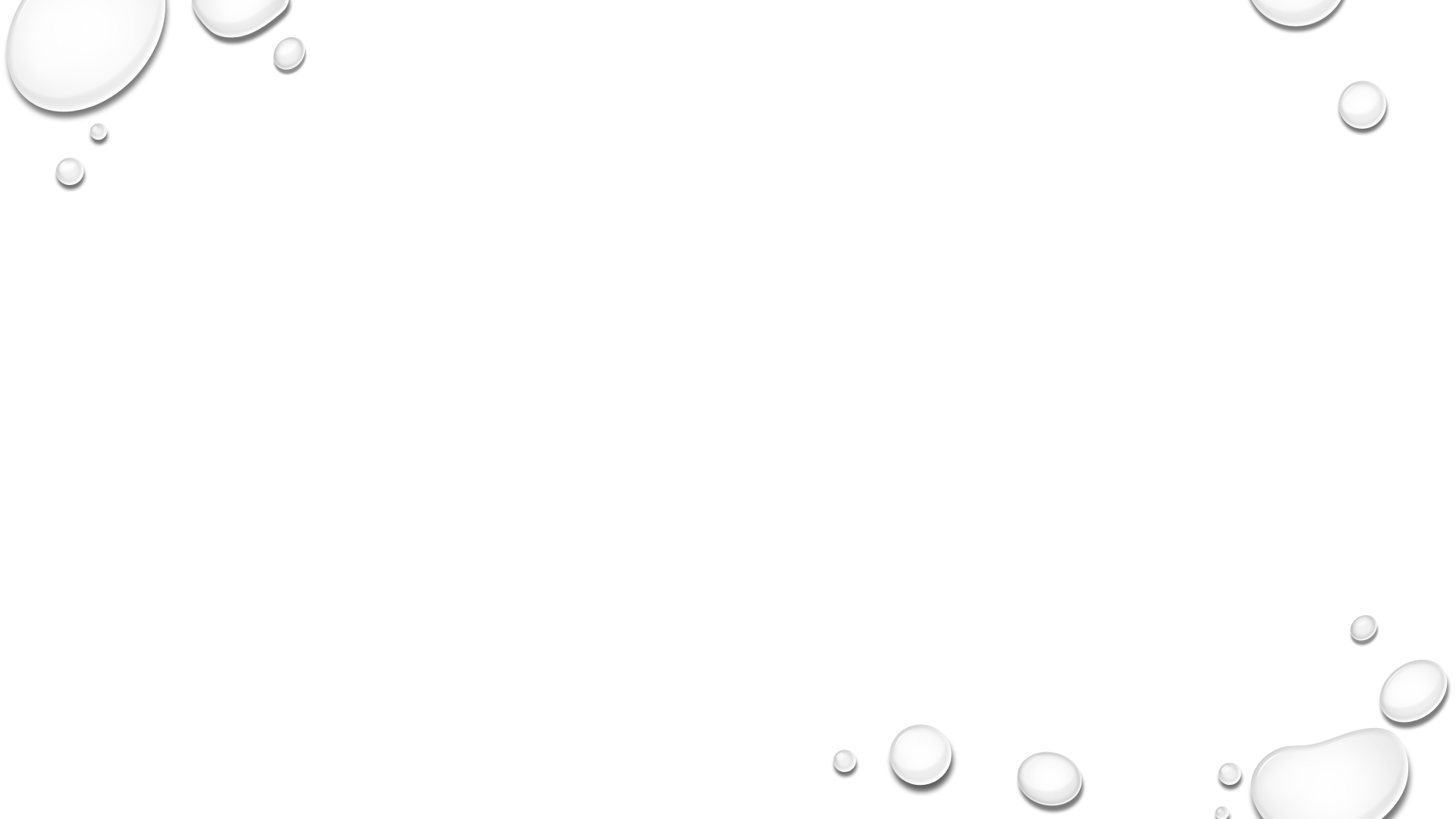